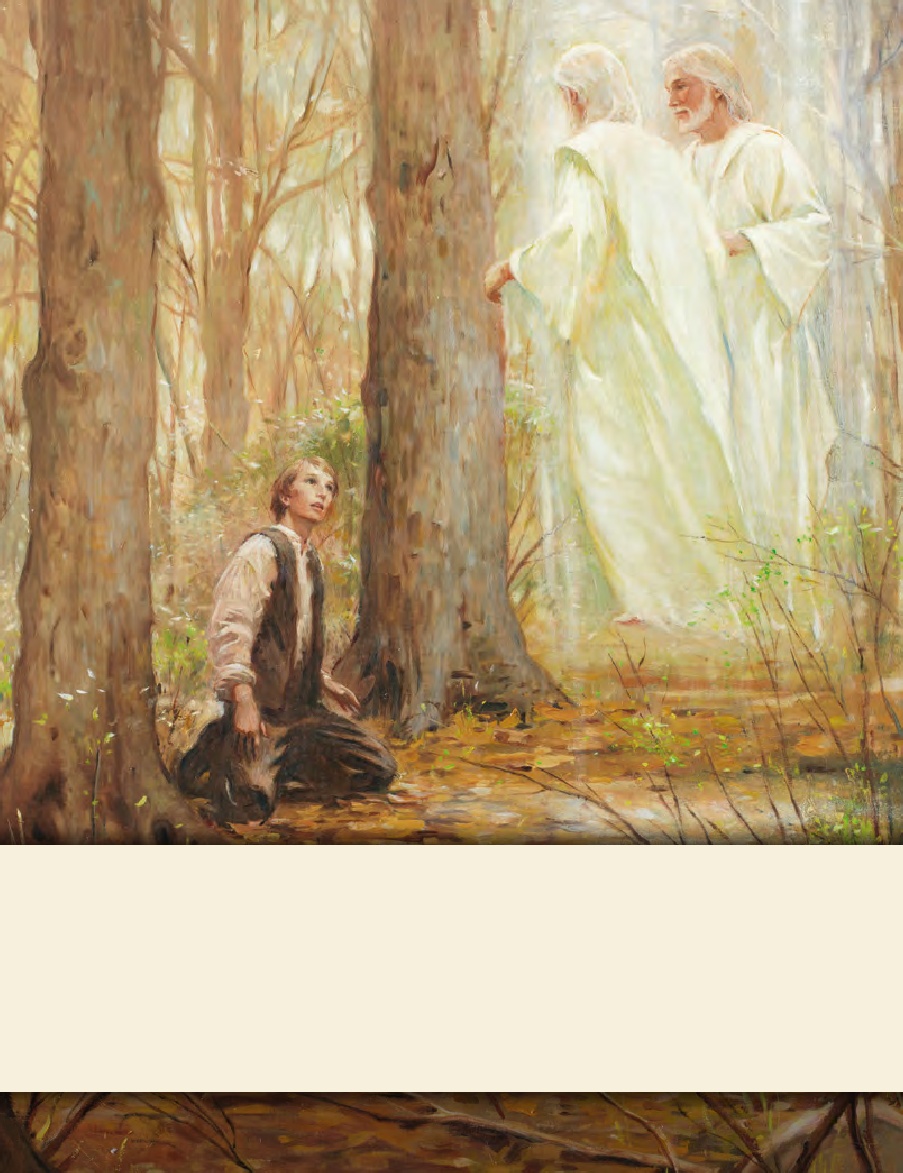 LESSON 15
SEMINARY
Doctrine and Covenants 
and Church History
LESSON 70
Doctrine and Covenants 64:20-43.
LESSON 70
Doctrine and Covenants 64:20–25
“The Lord teaches that  
He requires our hearts”
LESSON 70
Sell his farm.
Obeyed.
Was blessed.
Doctrine and Covenants 64:20.
And again, I say unto you, that my servant Isaac Morley may not be tempted above that which he is able to bear, and counsel wrongfully to your hurt, I gave commandment that his farm should be sold.
What did the Lord command Isaac Morley to do with his farm?
What blessing did the Lord promise to give Isaac Morley if he sold his farm?
The Lord promised that if Isaac sold his farm, he would “not be tempted above that which he [was] able to bear.
What principle does this promise teach us about avoiding temptation?
If we follow the Lord’s will for us, we will not be tempted above that which we can bear.
LESSON 70
What are some examples of how we can avoid temptation by following the Lord’s commandments and standards?
Doctrine and Covenants 64:21.
I will not that my servant Frederick G. Williams should sell his farm, for I, the Lord, will to retain a strong hold in the land of Kirtland, for the space of five years, in the which I will not overthrow the wicked, that thereby I may save some.
What did the Lord command Frederick G. Williams to do with his farm?
Do not sell his farm.
Sell his farm.
Obeyed.
Was blessed.
LESSON 70
Although Frederick G. Williams was not asked to sell his farm, he still demonstrated a willingness to sacrifice. He told Joseph Smith that his farm could be used to house and feed Church members in need. Later, Frederick consecrated his entire farm to the Church without receiving any payment in return. Through the sacrifices of Frederick G. Williams and other faithful Saints in Ohio, the Lord retained “a strong hold in the land of Kirtland, for the space of five years” (D&C 64:21). During these years, the Saints built the Kirtland Temple, which was a source of great blessings to the Saints, including Brother Williams.
Sell his farm.
Do not sell his farm.
Obeyed.
Obeyed.
Was blessed.
Was blessed.
LESSON 70
What can we learn about obedience and sacrifice from the examples of Isaac Morley and Frederick G. Williams?
We are blessed as we obey the Lord and offer the sacrifices He asks of us.
Doctrine and Covenants 64:22.
And after that day, I, the Lord, will not hold any guilty that shall go with an open heart up to the land of Zion; for I, the Lord, require the hearts of the children of men.
What does the Lord require of us?
The Lord requires our hearts.
What do you think it means that the Lord requires our hearts?
How did Isaac Morley and Frederick G. Williams show that they were willing to give their hearts to the Lord?
Who are some other examples of people who have given their hearts to the Lord?
How can we show the Lord that we are willing to give our hearts to Him?
LESSON 70
Doctrine and Covenants 64:23-25.
23 Behold, now it is called today until the coming of the Son of Man, and verily it is a day of sacrifice, and a day for the tithing of my people; for he that is tithed shall not be burned at his coming.
24 For after today cometh the burning—this is speaking after the manner of the Lord—for verily I say, tomorrow all the proud and they that do wickedly shall be as stubble; and I will burn them up, for I am the Lord of Hosts; and I will not spare any that remain in Babylon.
25 Wherefore, if ye believe me, ye will labor while it is called today.
What did the Lord command His people to do?
Pay tithing.
How can paying tithing show that we have given our hearts to the Lord?
What promise does the Lord extend to those who pay tithing?
LESSON 70
Doctrine and Covenants 64:26-43.
“The Lord gives instructions for 
the establishment of Zion”
LESSON 70
Student Teacher 1—Doctrine and Covenants 64:26–33
When have you been told to complete a task that was difficult or overwhelming?
Doctrine and Covenants 64:31-33.
31 And behold, I, the Lord, declare unto you, and my words are sure and shall not fail, that they shall obtain it.
32 But all things must come to pass in their time.
33 Wherefore, be not weary in well-doing, for ye are laying the foundation of a great work. And out of small things proceedeth that which is great.
What phrases might have encouraged these Saints?
If we are diligent in doing good, we can accomplish great things.
LESSON 70
Student Teacher 2—Doctrine and Covenants 64:34–43
Doctrine and Covenants 64:34.
Behold, the Lord requireth the heart and a willing mind; and the willing and obedient shall eat the good of the land of Zion in these last days.
What words teach about the right attitude toward obedience?
We are to obey the Lord with our hearts and willing minds.
What do you think it means to obey the Lord with “the heart and a willing mind”?
How was this different from times when you have not obeyed so willingly?
Doctrine and Covenants 64:41-43.
41 For, behold, I say unto you that Zion shall flourish, and the glory of the Lord shall be upon her;
42 And she shall be an ensign unto the people, and there shall come unto her out of every nation under heaven.
43 And the day shall come when the nations of the earth shall tremble because of her, and shall fear because of her terrible ones. The Lord hath spoken it. Amen.
LESSON 70
LESSON 70
LESSON 70